Player Position Cards
4-3-3
1
	5	6
        2	        4	          3
               8             10  
        7             9          11
1		Goalkeeper
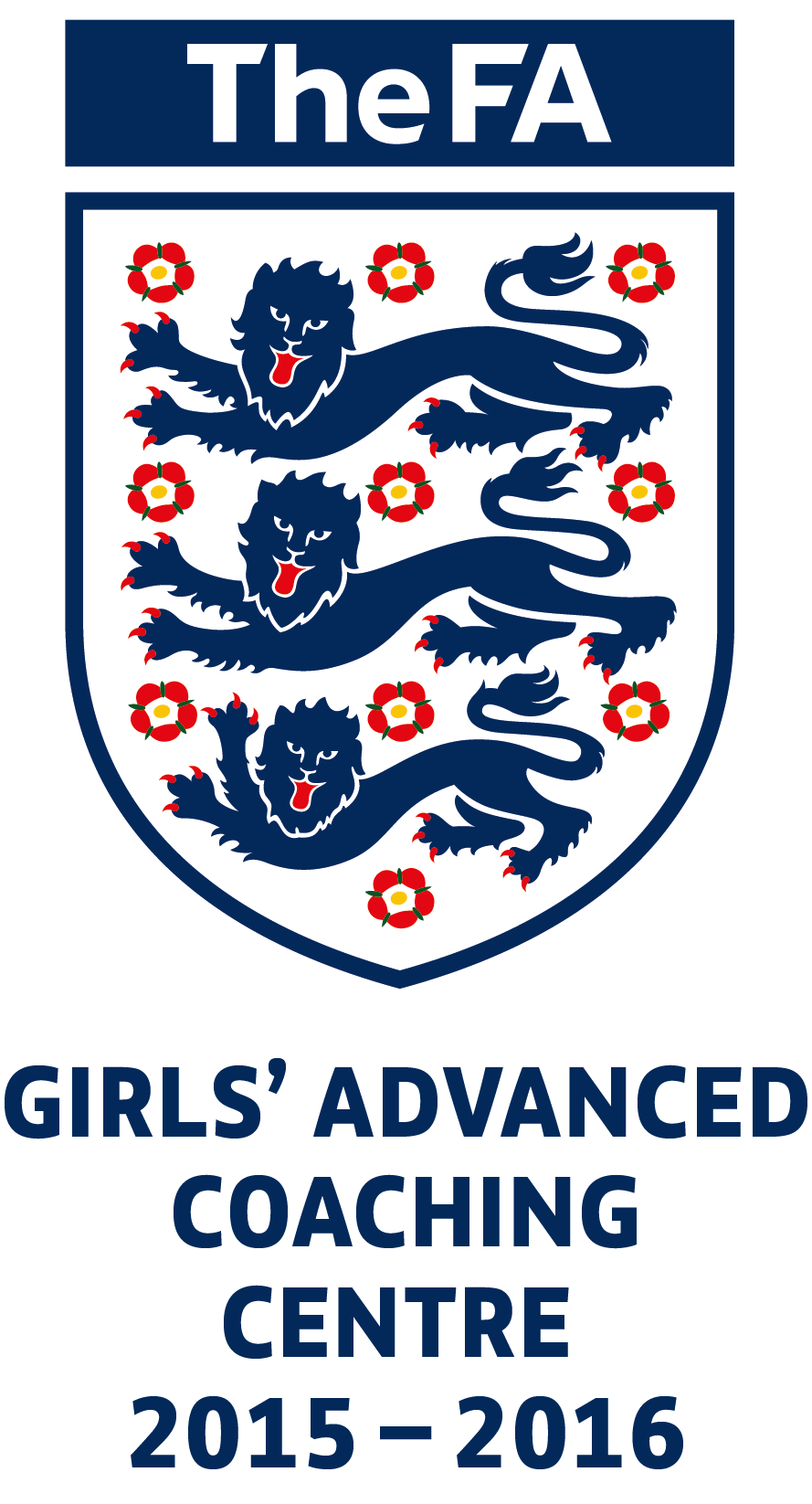 Our Team Have the Ball
Try to throw accurately to teammates when opposition drop off
Try to start the counter attack if the opposition are out of position
Try to be available if your teammates ever need to pass to you
Our Team Without the Ball
Be a ‘sweeper keeper’
Try to organise your team quickly on set pieces
Try to make good decisions   e.. punch/parry/catch
Vocal, Brave, Agile
Player Position Cards
4-3-3
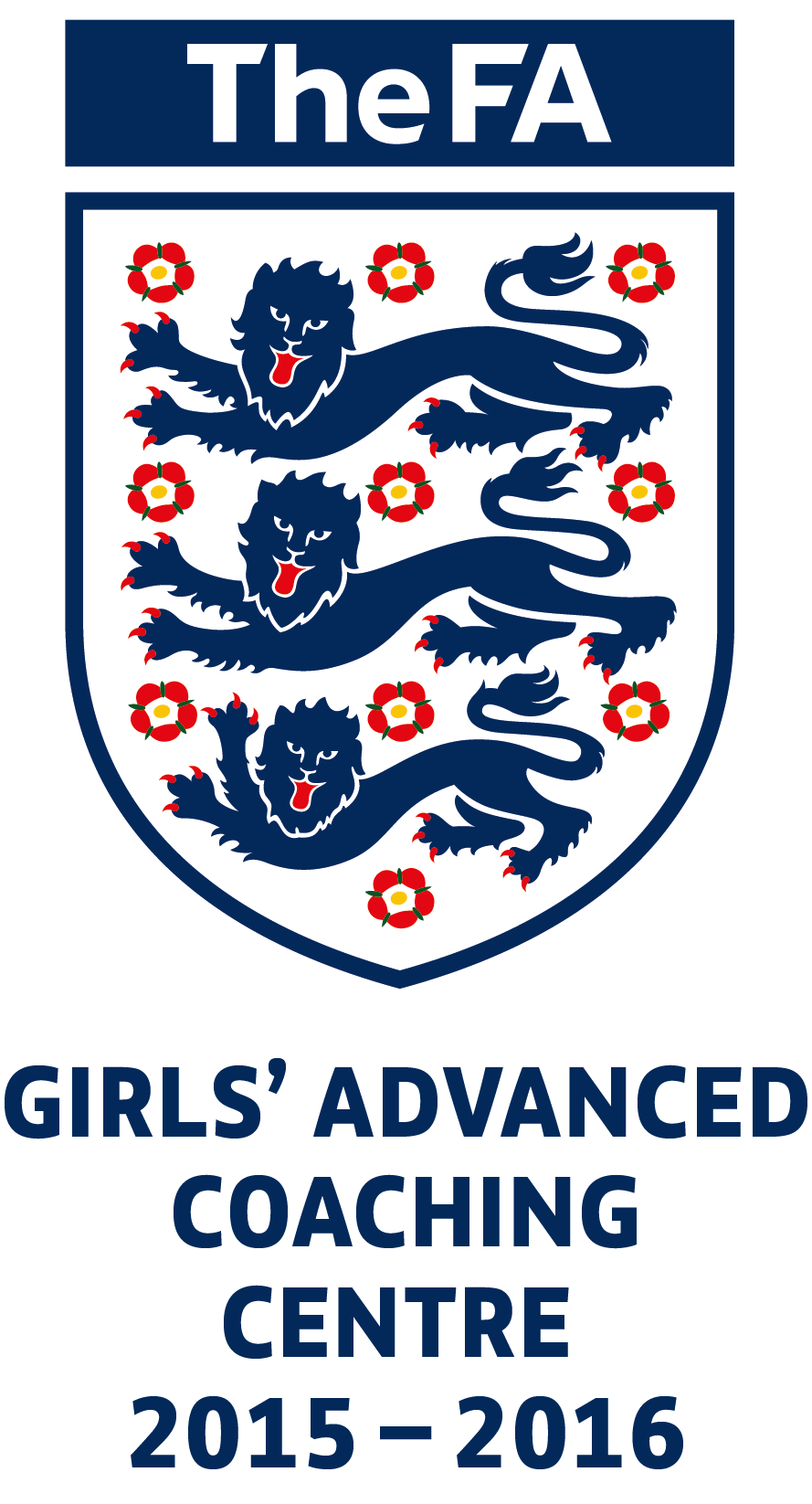 1
	5	6
        2	        4	          3
               8             10  
        7             9          11
5 & 6		Centre Back
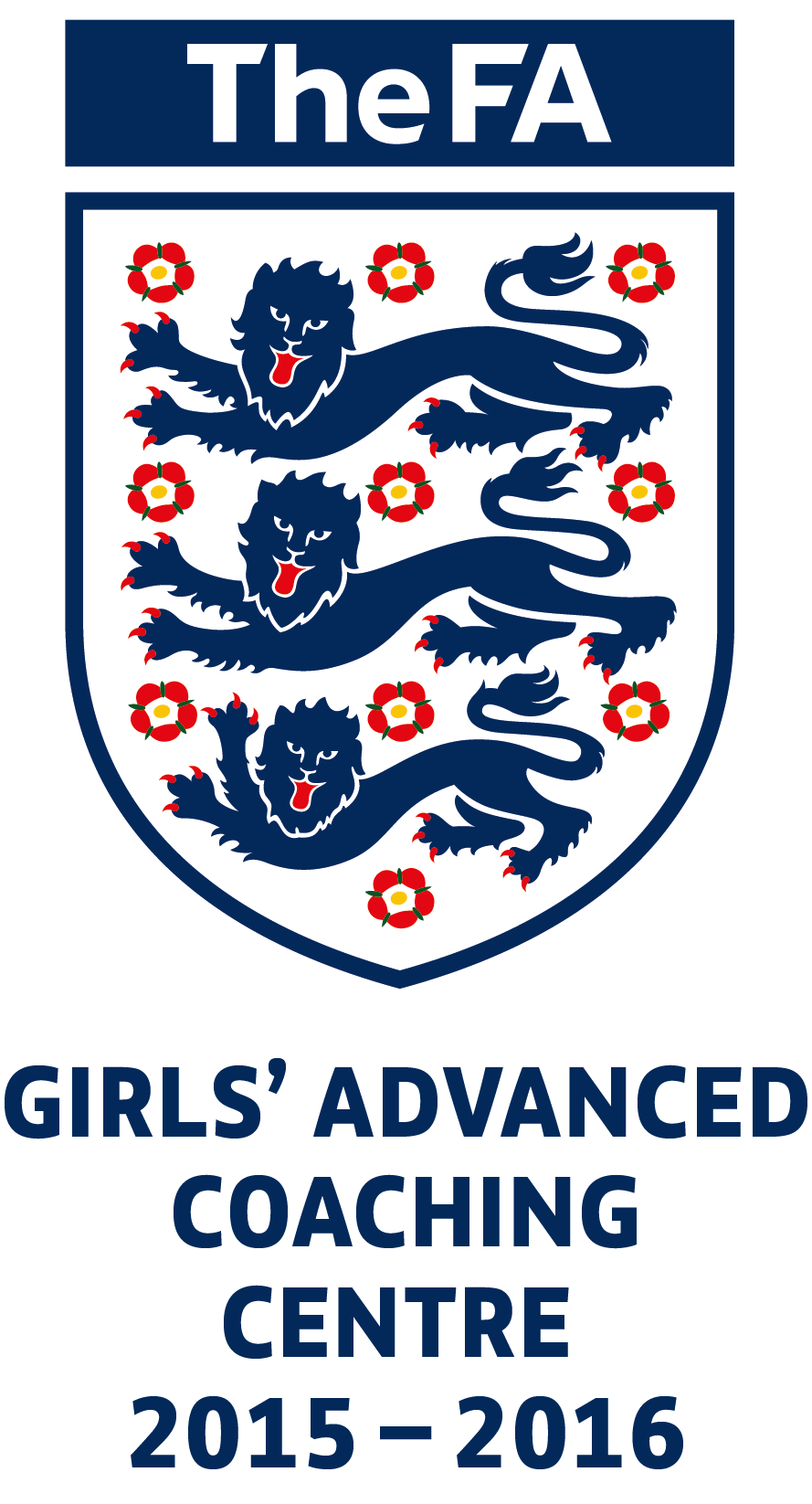 Our Team Have the Ball
Try to be composed in possession
Recognise when to pass into midfield and when to play wide
Recognise when to clear danger and when to keep possession

Our Team Without the Ball
Practice trying to intercept the ball into the player you are marking
Work together with your partner to cover each other
Be strong and dominant in the air
Commanding, Strong, Composed
Player Position Cards
4-3-3
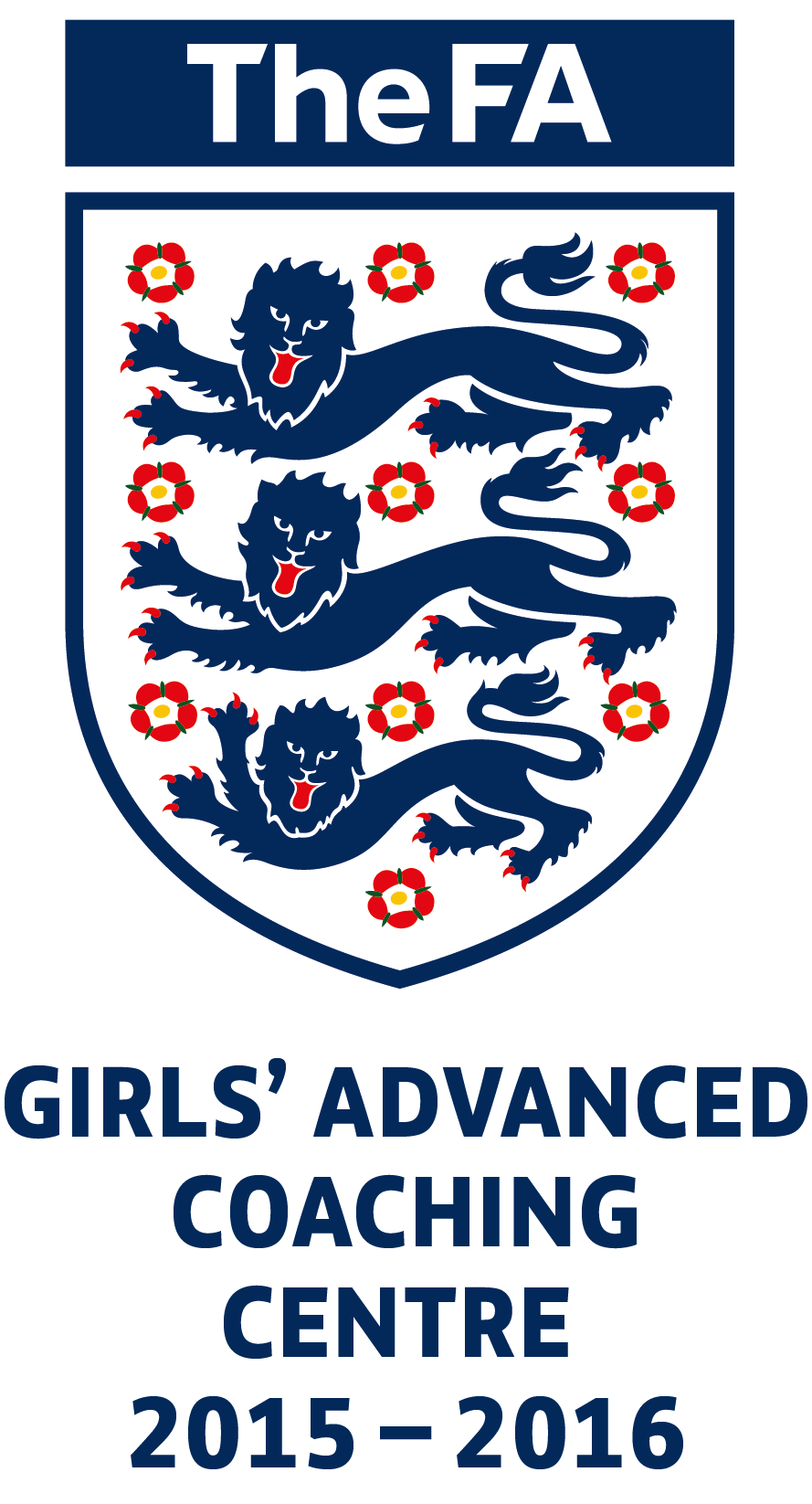 1
	5	6
        2	        4	          3
               8             10  
        7             9          11
2 & 3		Full Backs
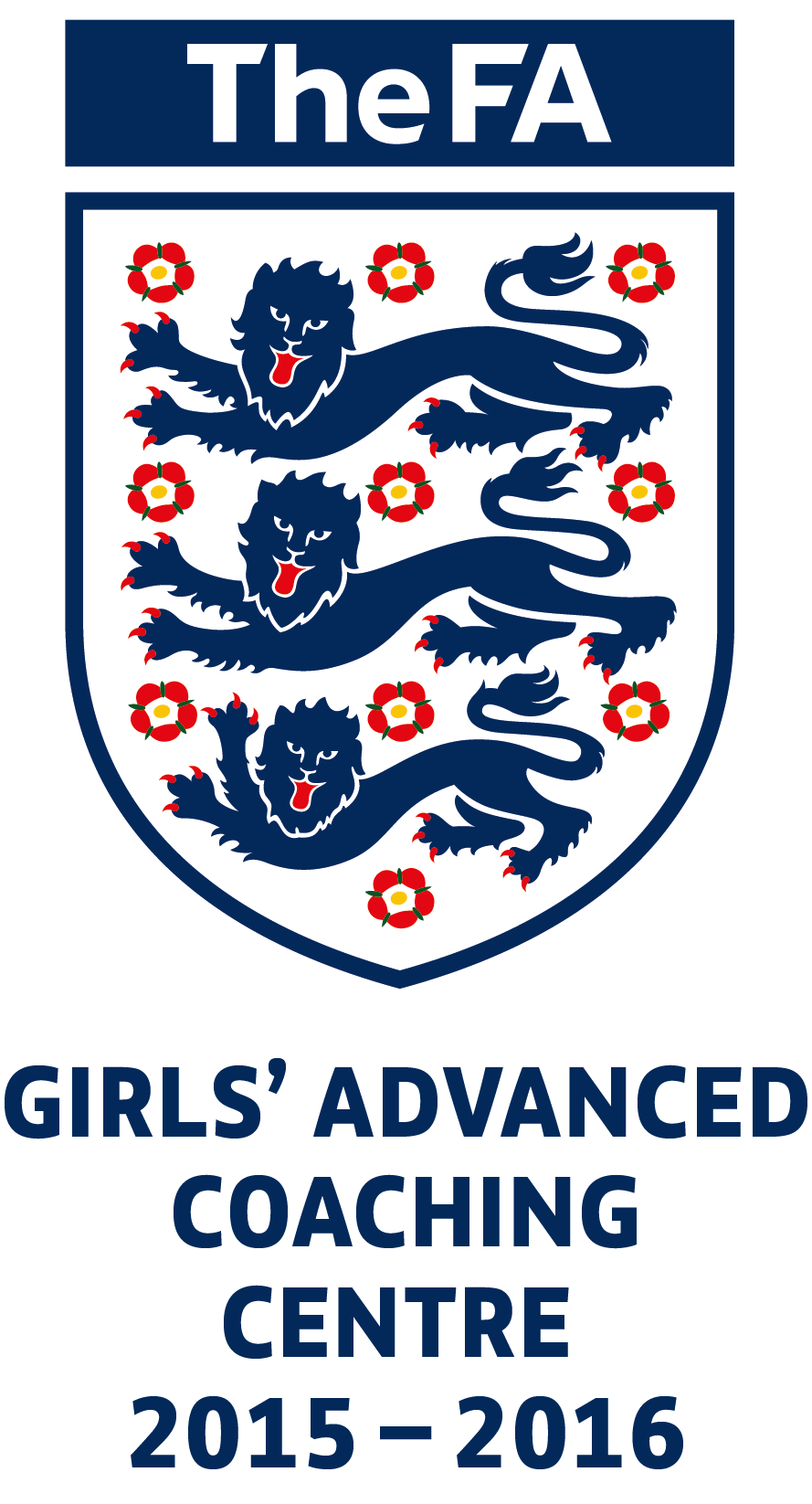 Our Team Have the Ball
Try to maintain width to allow for space in other areas
Try top get forward when the ball is on your side
Recognise when to cross/dribble and when to pass
Our Team Without the Ball
Try to get close enough to left winger to pressure their first touch
Try to provide cover and balance to Centre backs when ball is on the left
Try to show players inside, until level with penalty area – then show down the line
Athletic, Positive, 1v1 Attacking & Defending
Player Position Cards
4-3-3
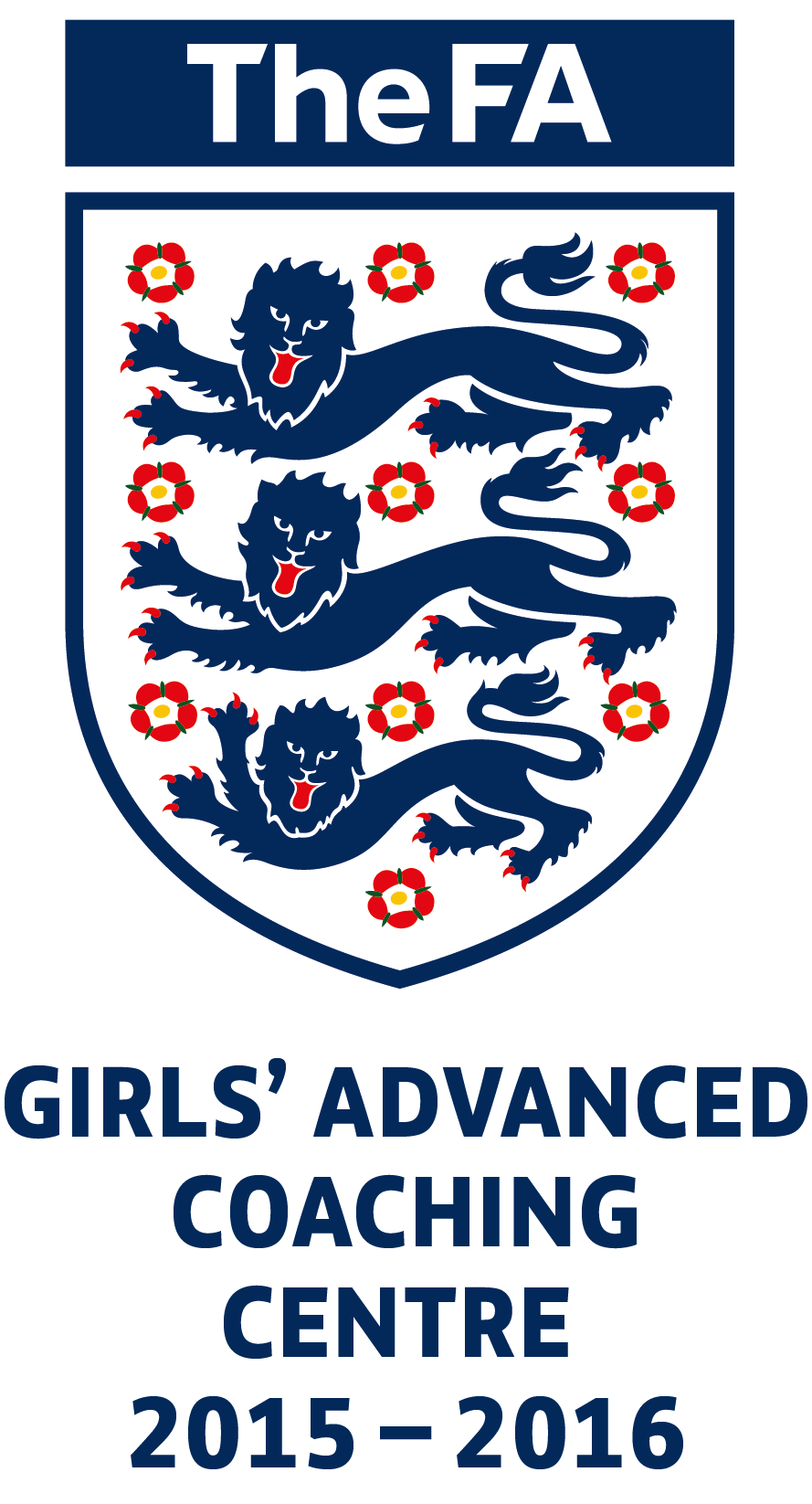 1
	5	6
        2	        4	          3
               8             10  
        7             9          11
4		Holding Midfielder
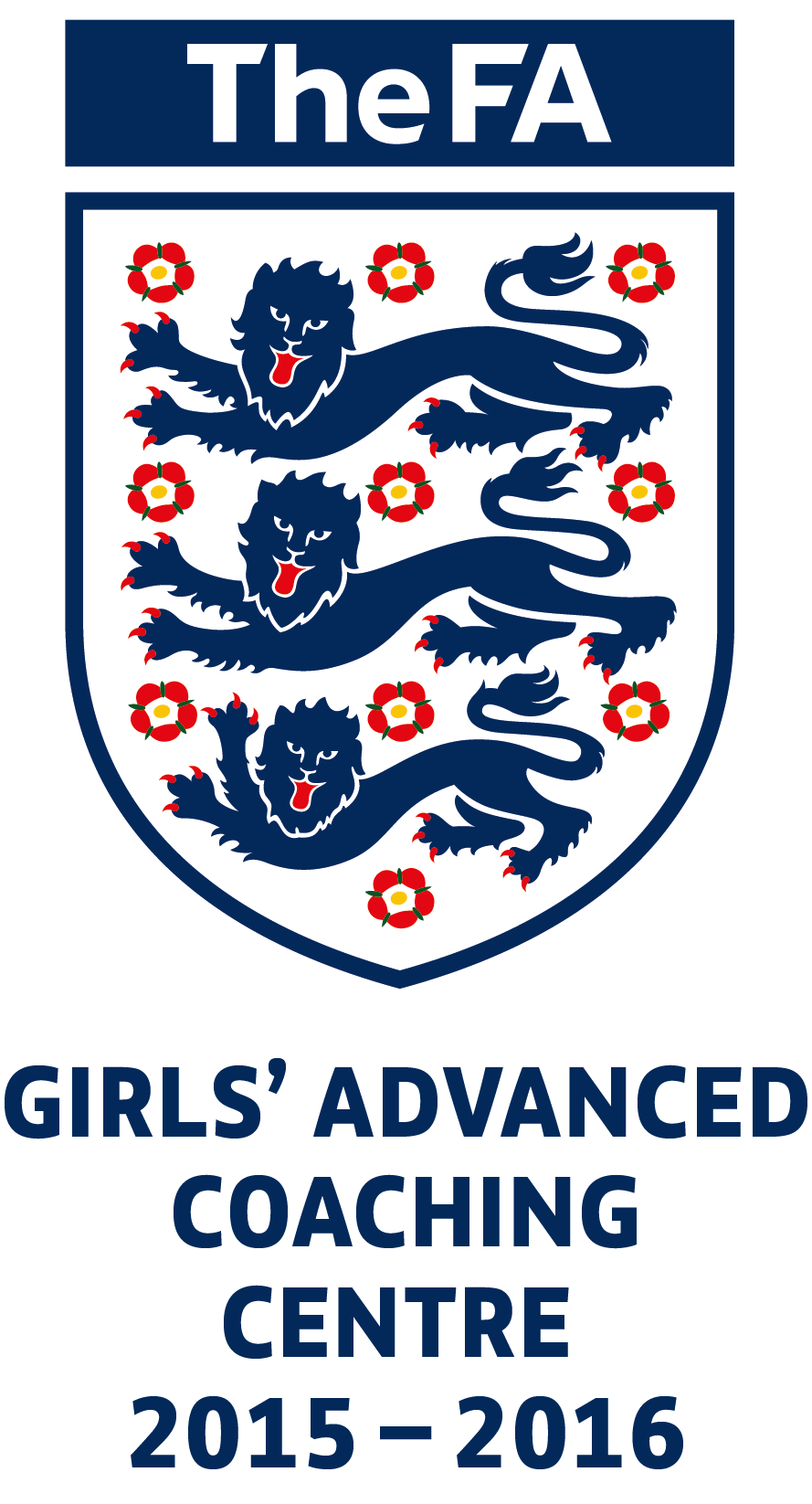 Our Team Have the Ball
Try to support all defenders to get on the ball
Try to ‘feed’ the ball to the players infront f you
Try to be available to attacking players if they need ‘recycle’
Our Team Without the Ball
Try to screen passing lines into their Centre forward
Drop into Centre Half position when they need your help
Support Midfields when they need your help
Anticipation, Available, Leadership
Player Position Cards
4-3-3
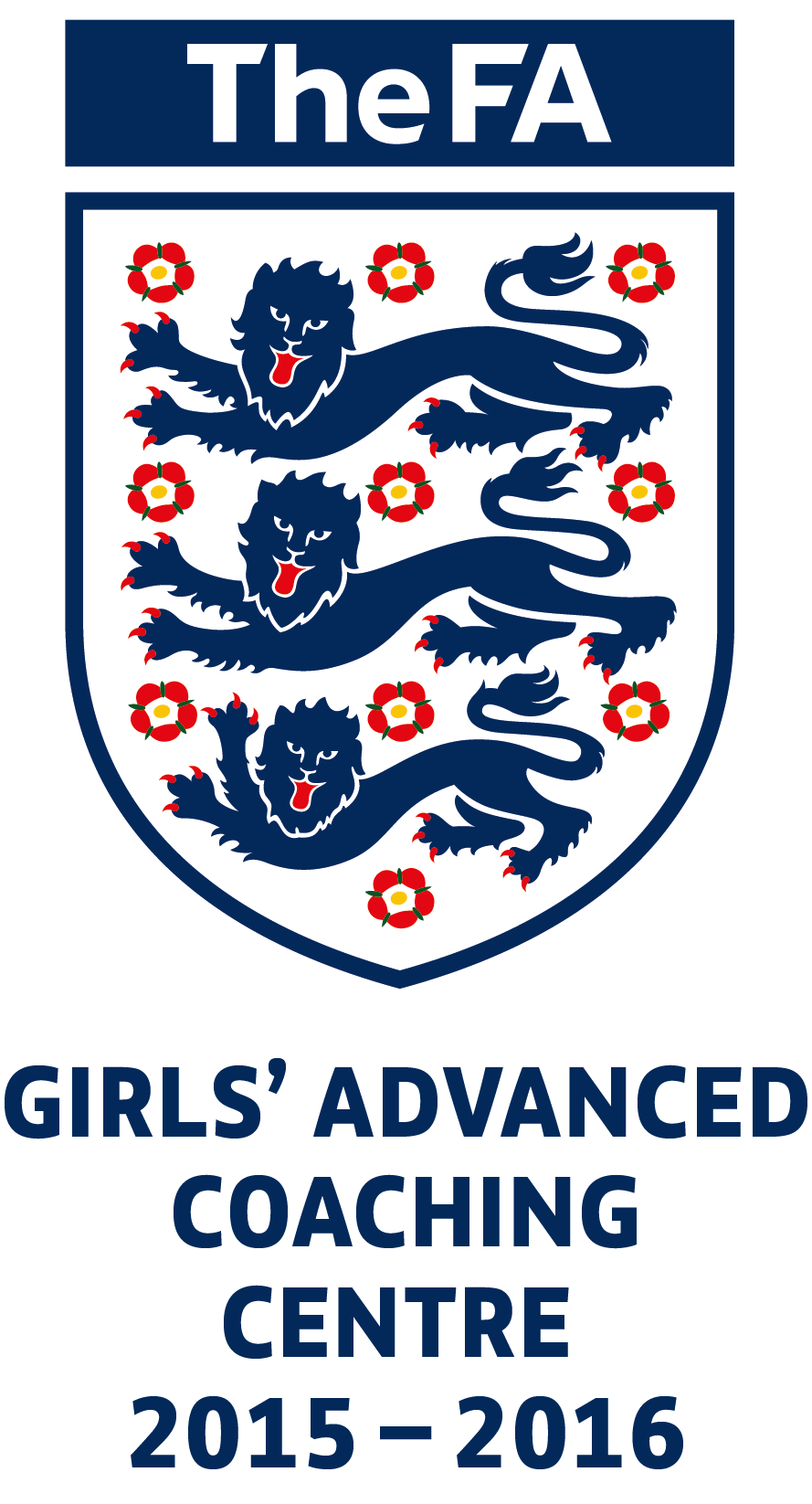 1
	5	6
        2	        4	          3
               8             10  
        7             9          11
8/10		Centre Midfield
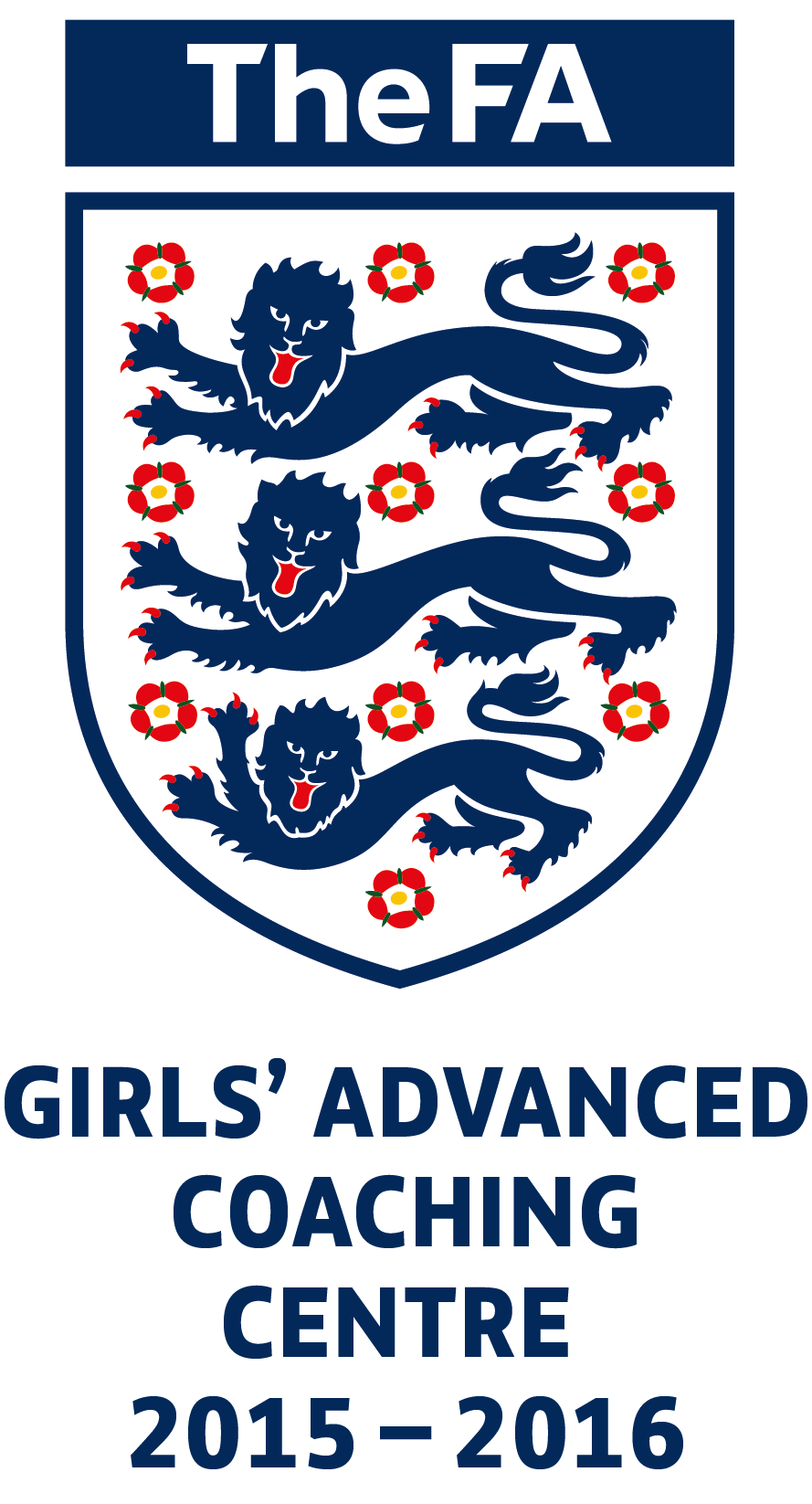 Our Team Have the Ball
Try to receive the ball in space
Look to pass or dribble forward with ball
Try to make runs beyond the striker
Look to Combine with other Midfielders or Striker

Our Team Without the Ball
Try to win the ball back as quickly as possible
Try to stop the ball getting played in between you and your midfielders
Try to get close to the player you are marking when he receives the ball
Skillfull, Intelligent, Energetic, Creative
Player Position Cards
4-3-3
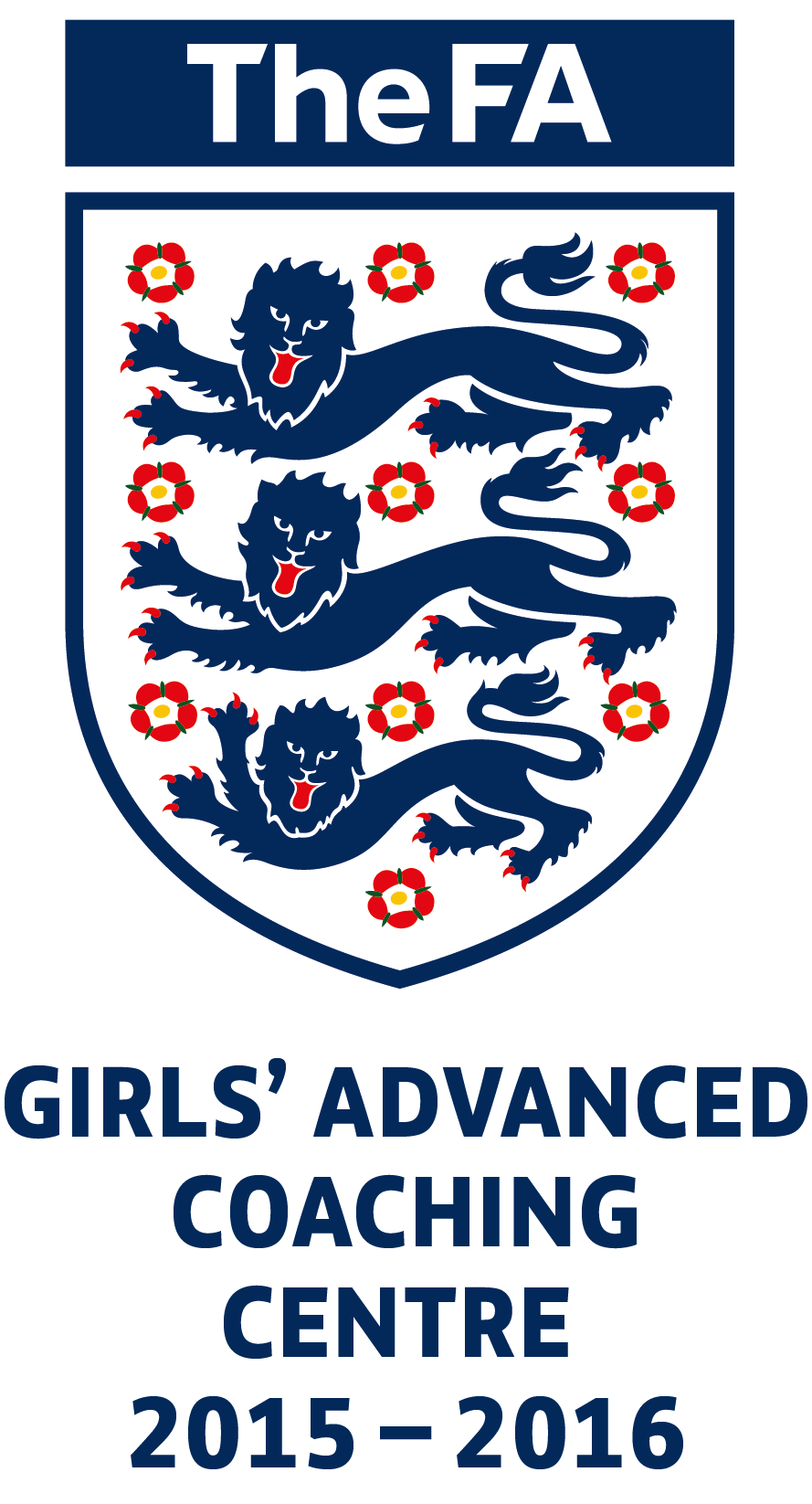 1
	5	6
        2	        4	          3
               8             10  
        7             9          11
7/11		Wide Players
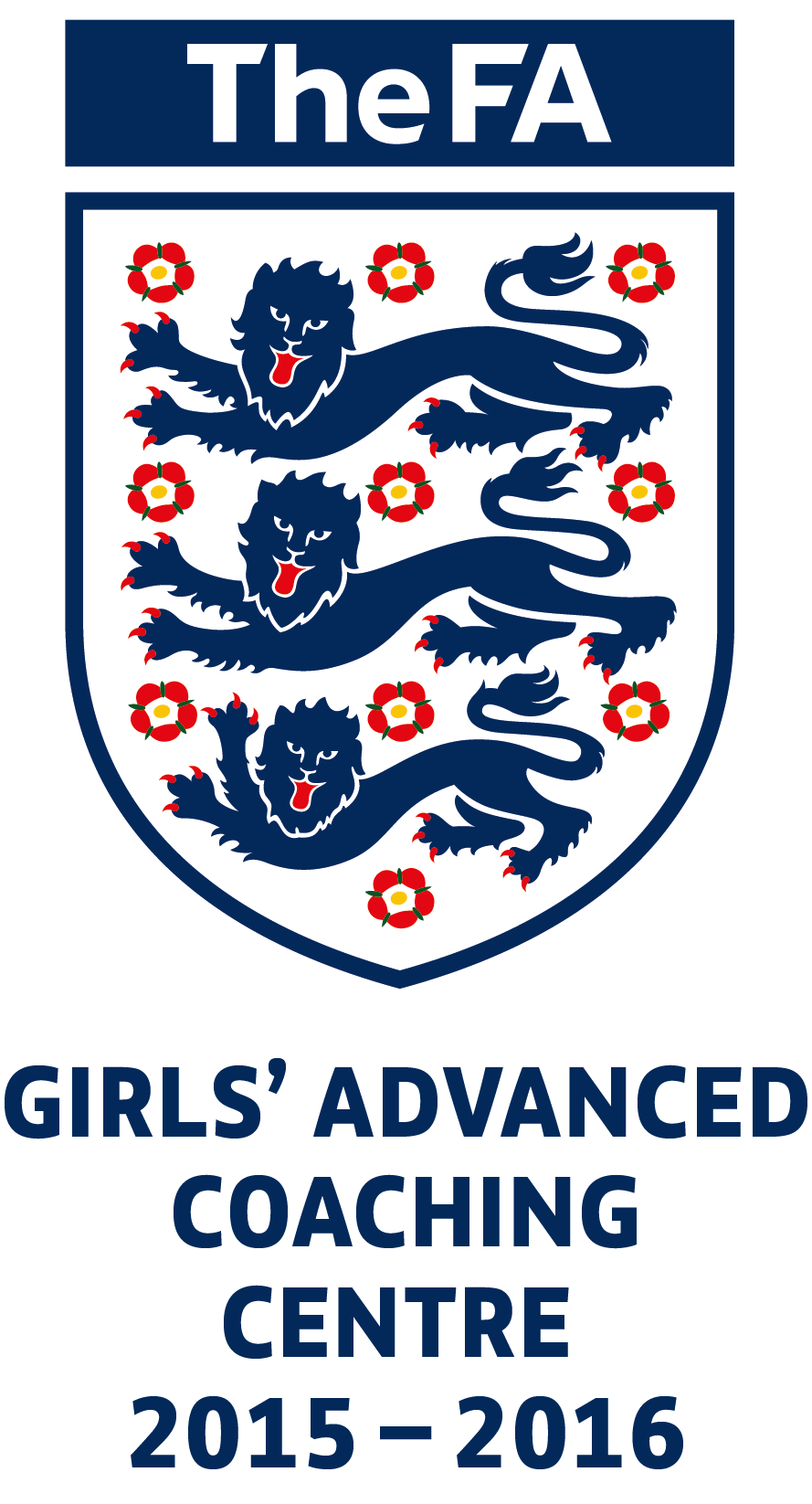 Our Team Have the Ball
Try to play high up the pitch and make runs behind their defence
Try to receive the ball in ‘pockets’ behind their midfield
Recognise times to dribble and pass

Our Team Without the Ball
Try to help your full back when they need it
Try to get into areas to start a counter attack
Try to tuck in when the ball is on the opposite side of the pitch
Creative, Intelligent, Positive
Player Position Cards
4-3-3
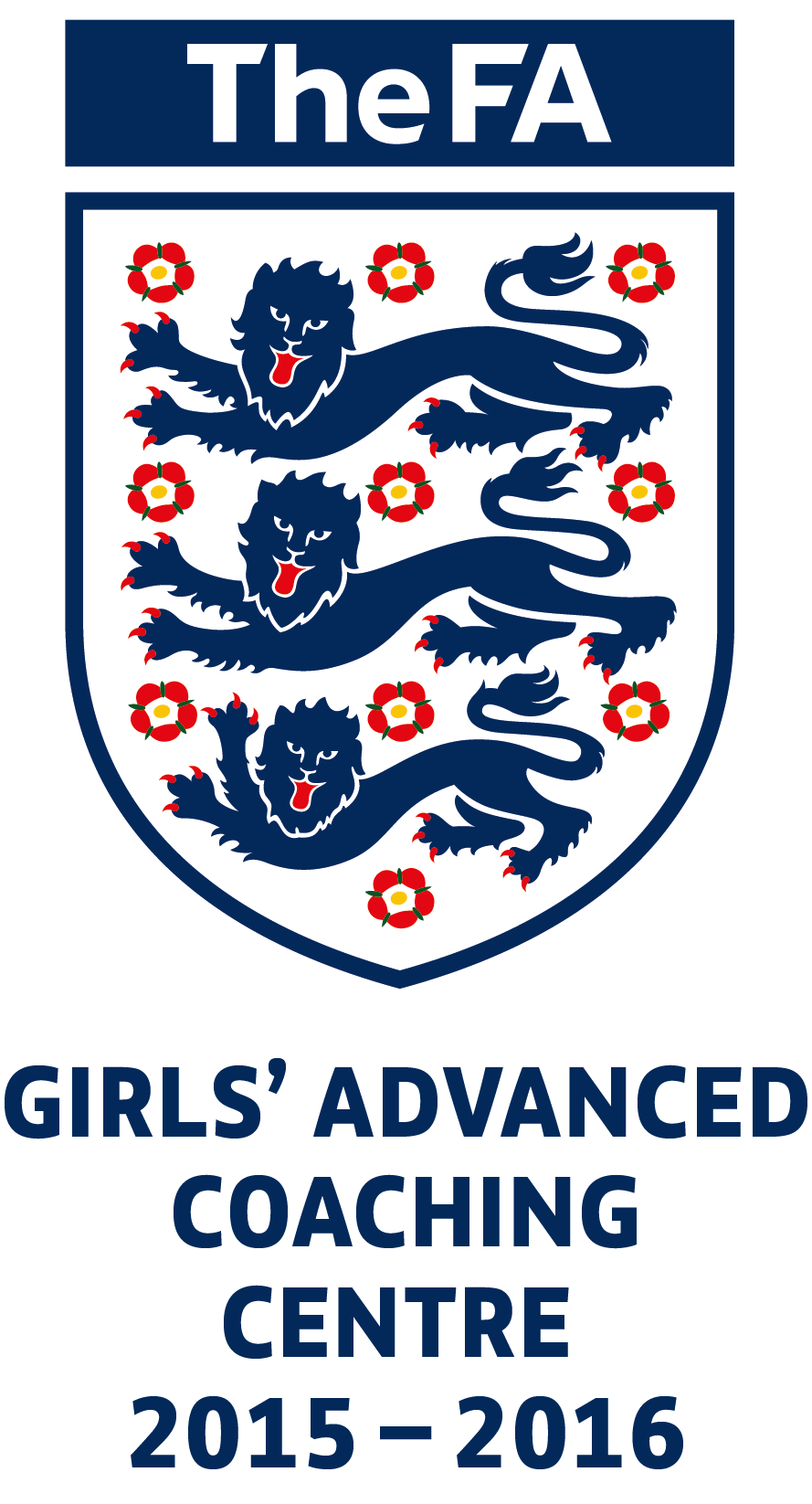 1
	5	6
        2	        4	          3
               8             10  
        7             9          11
9       Centre Forward
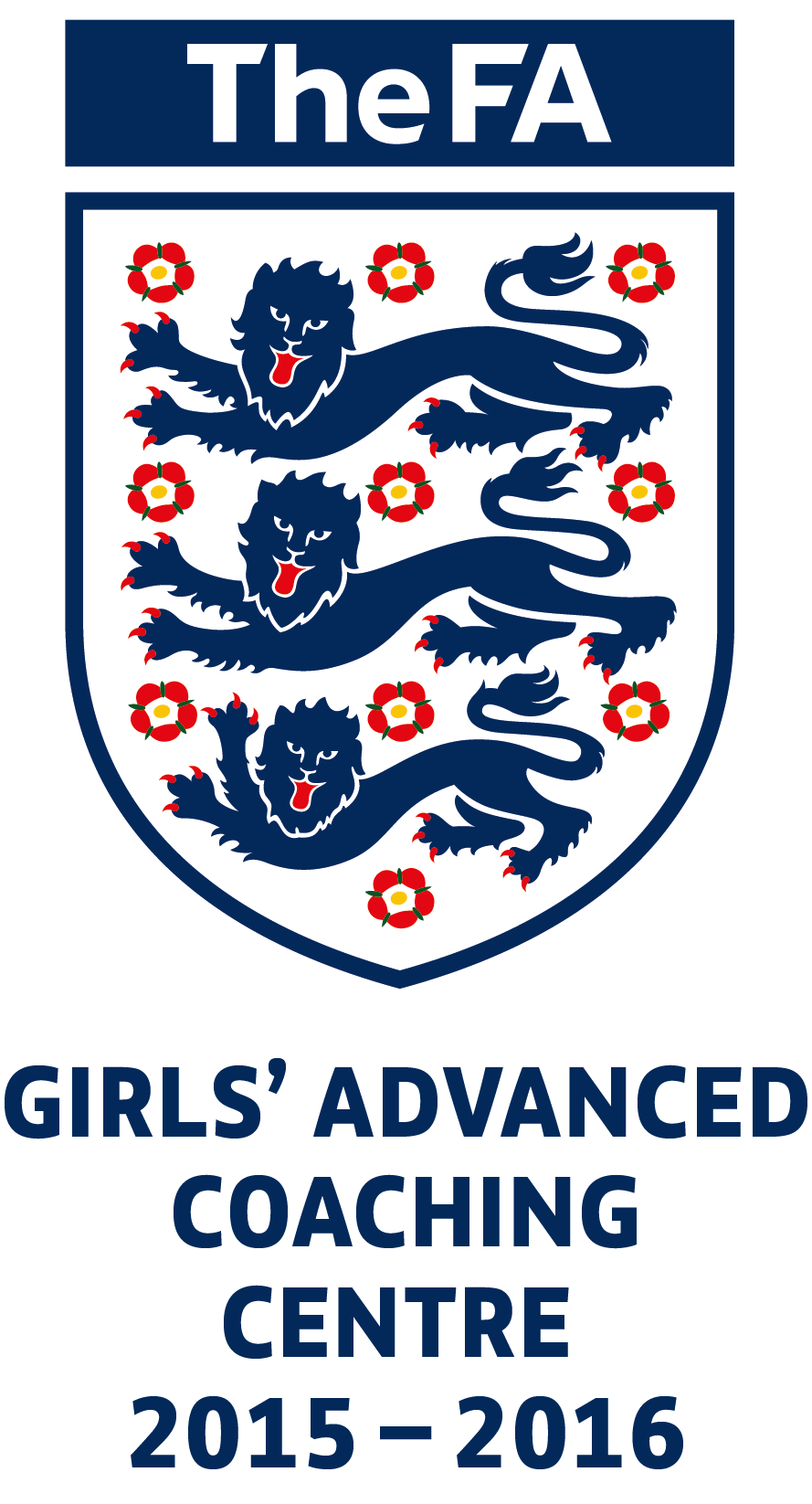 Our Team Have the Ball
Try to make runs in behind the defence, whilst staying onside
Try to control and combine with other midfielders/wide players
Try to hit the target with every shot

Our Team Without the Ball
Try to close nearest centre half and show them wide
Try to find a position to counter attack when your team win the ball back
Skillful, Creative, Goalscorer